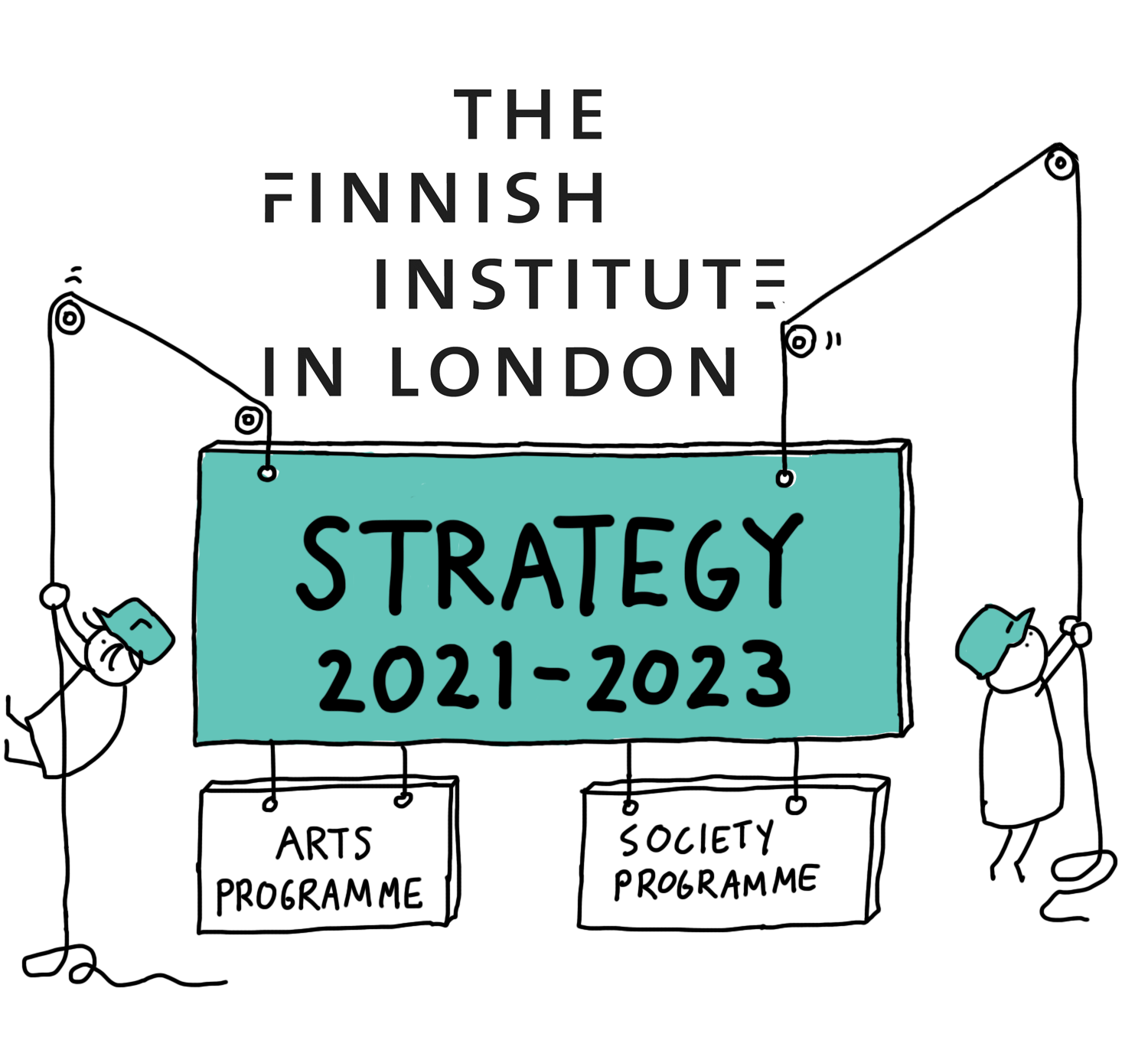 By Virpi@businessillustrator.com
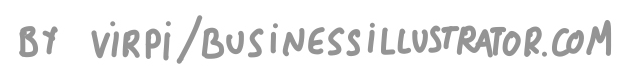 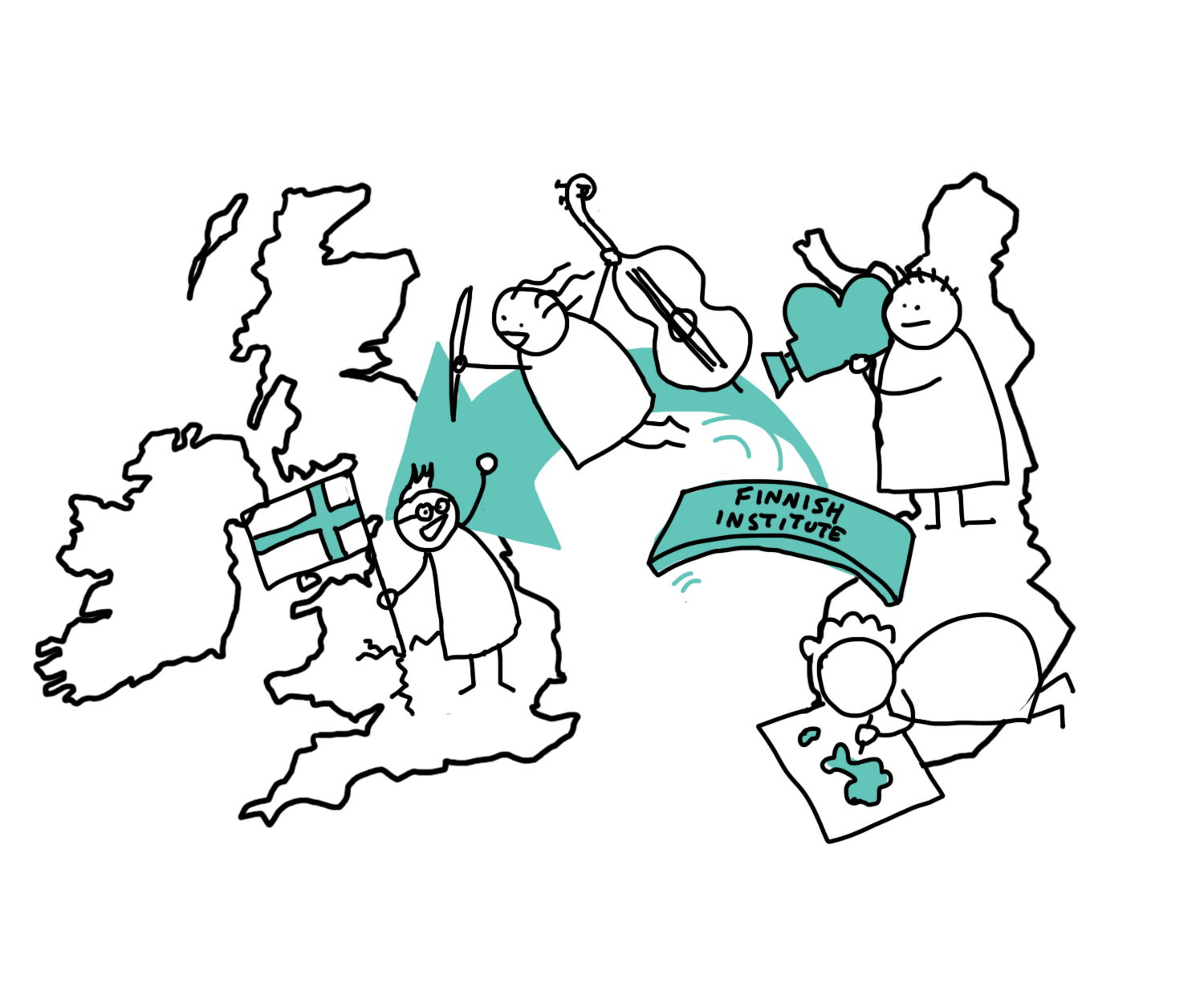 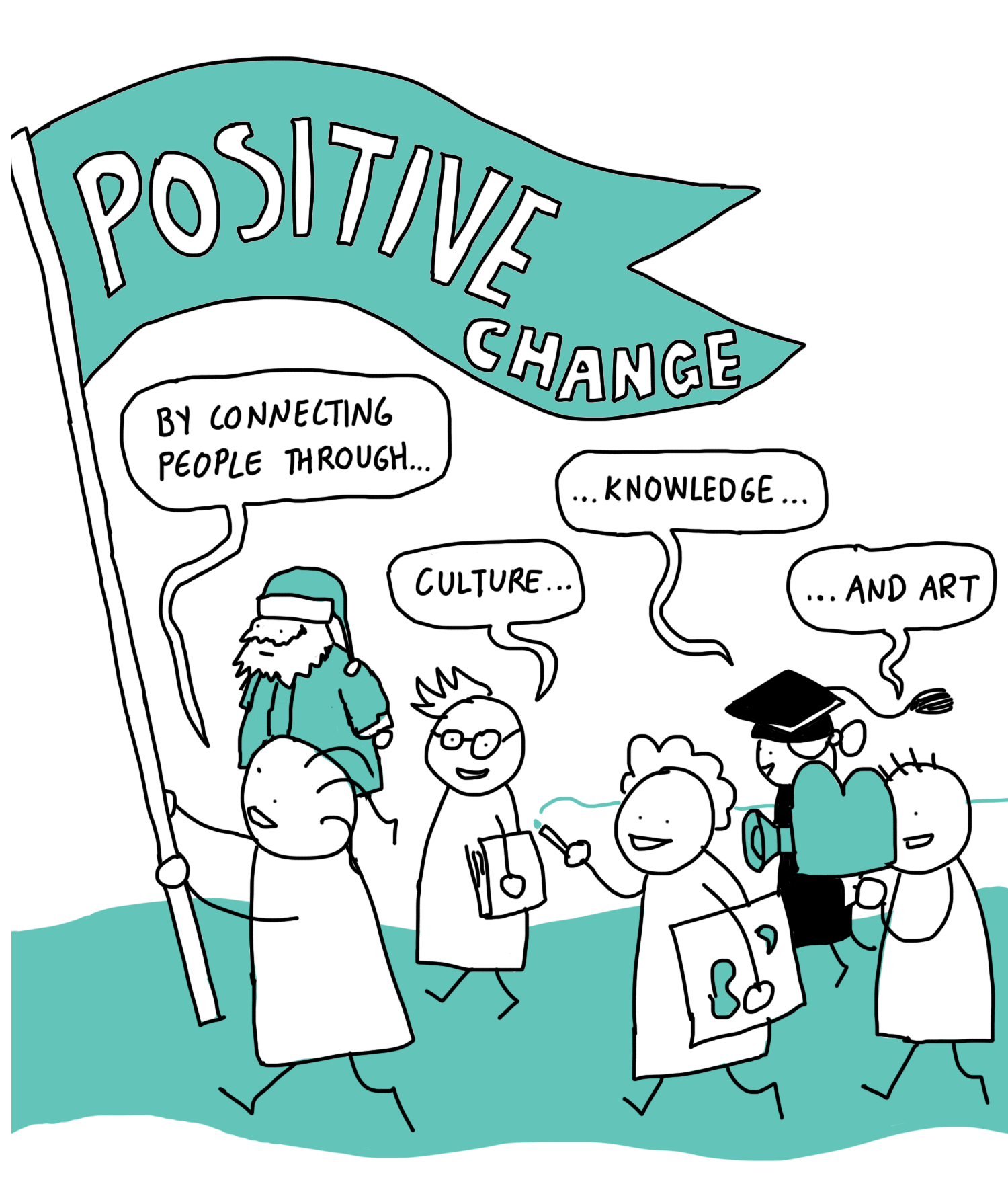 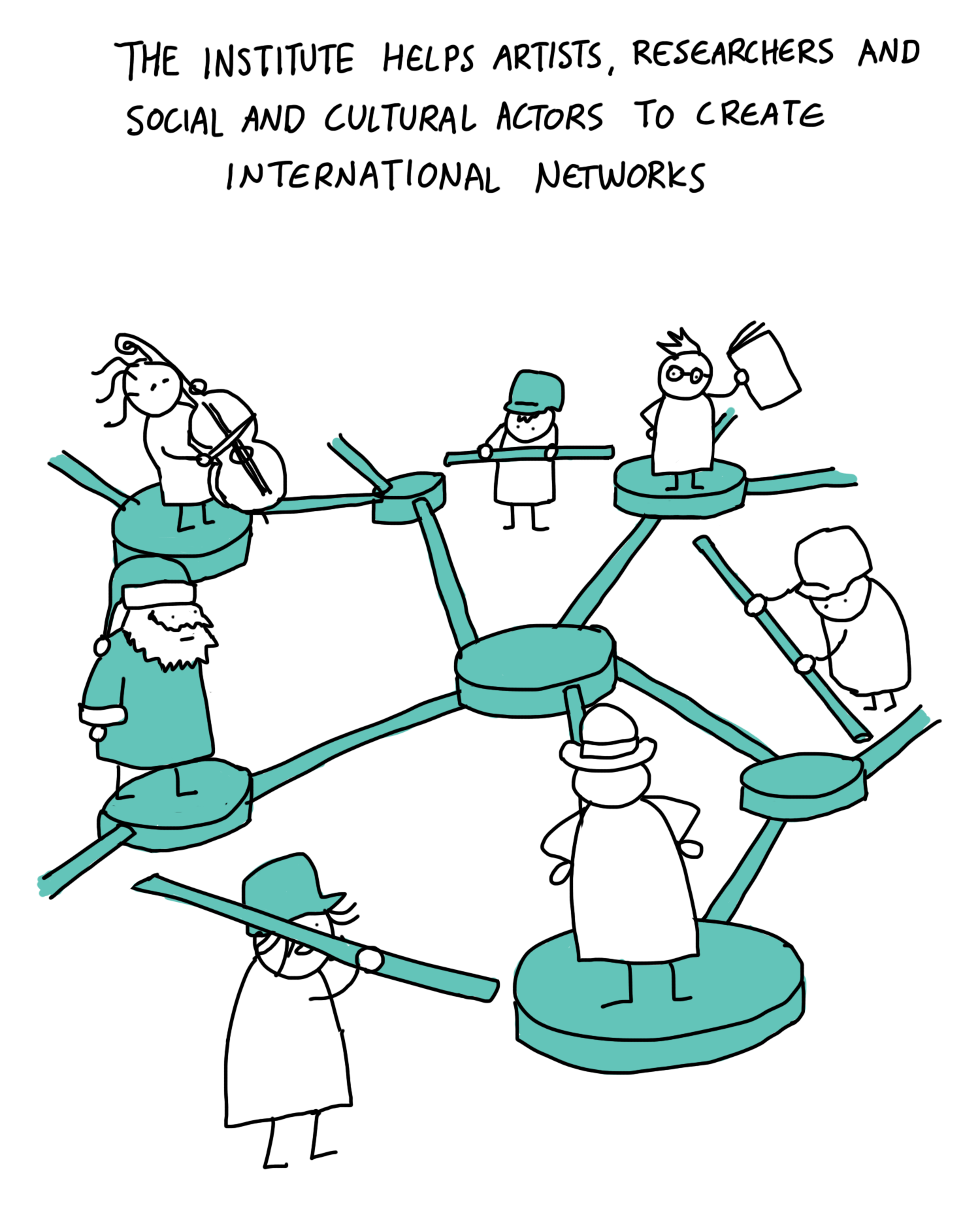 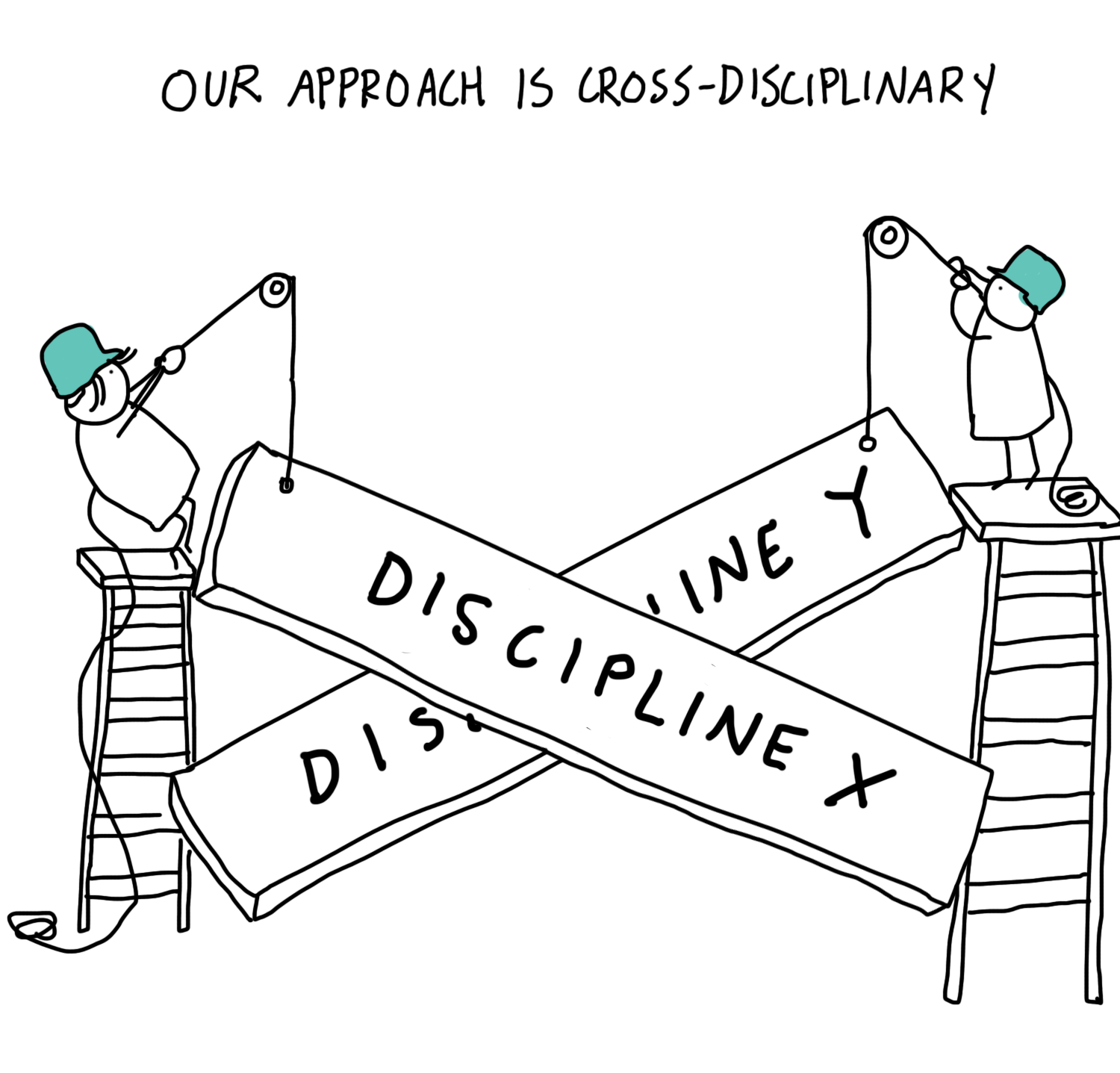 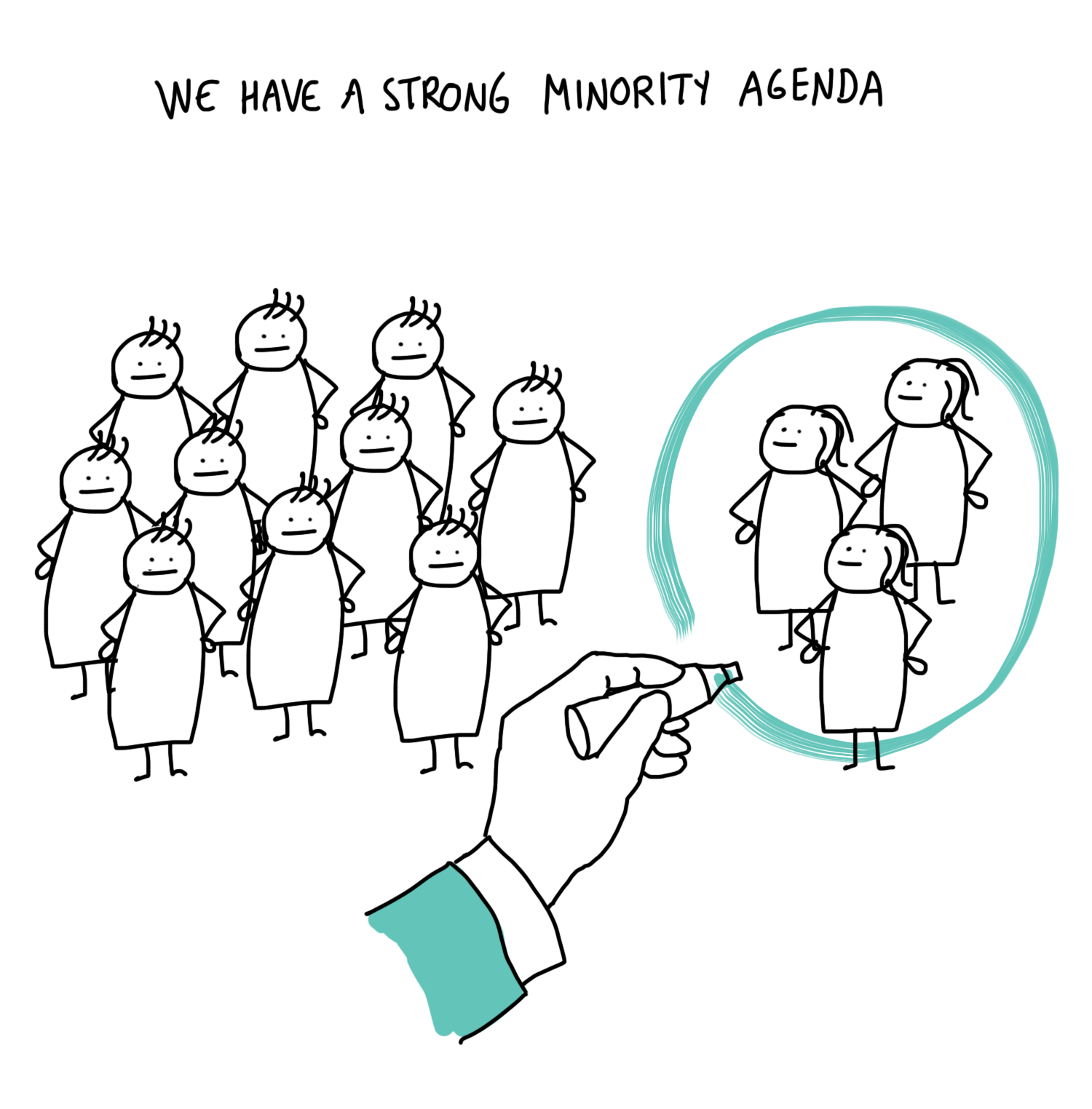 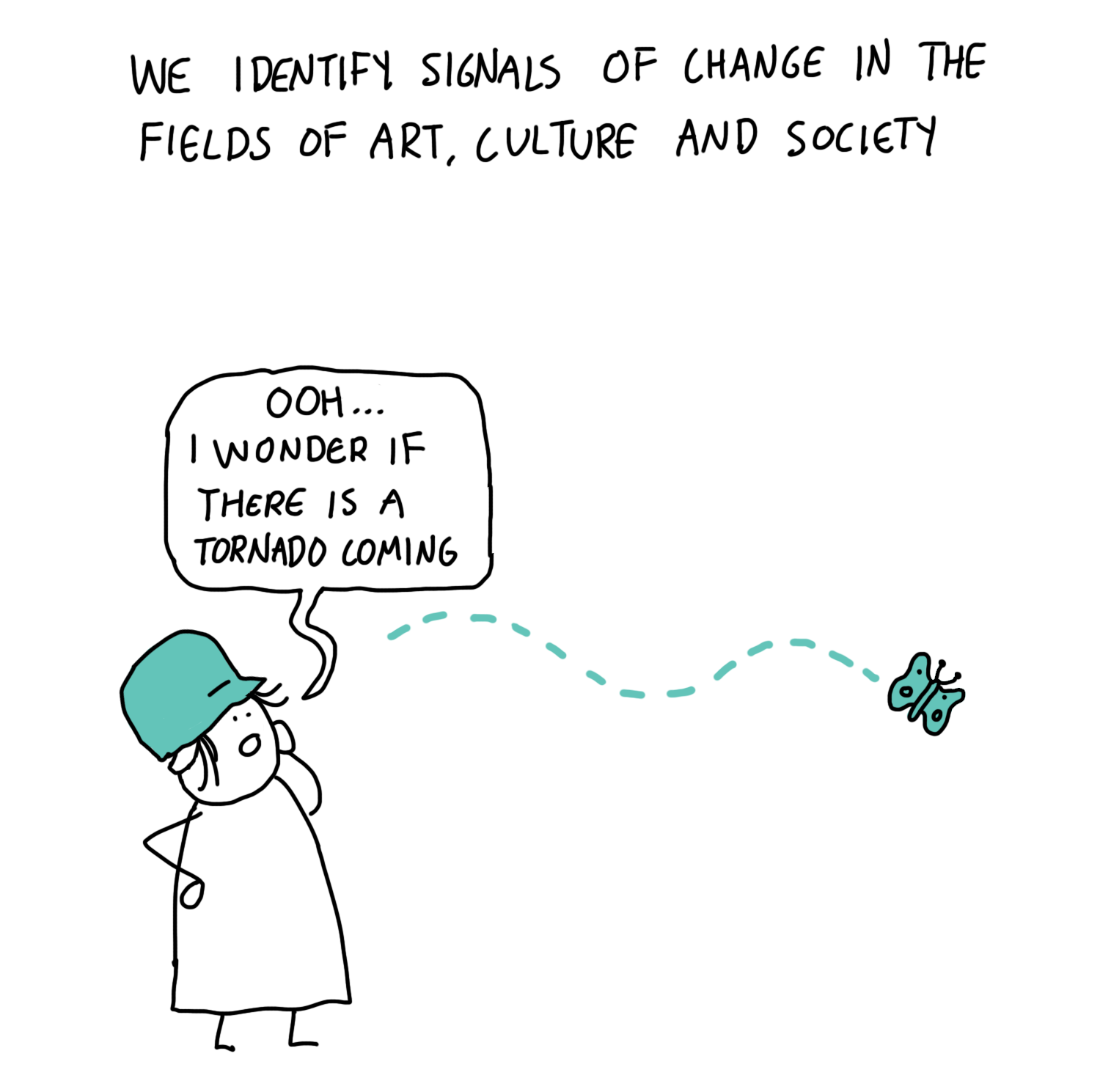 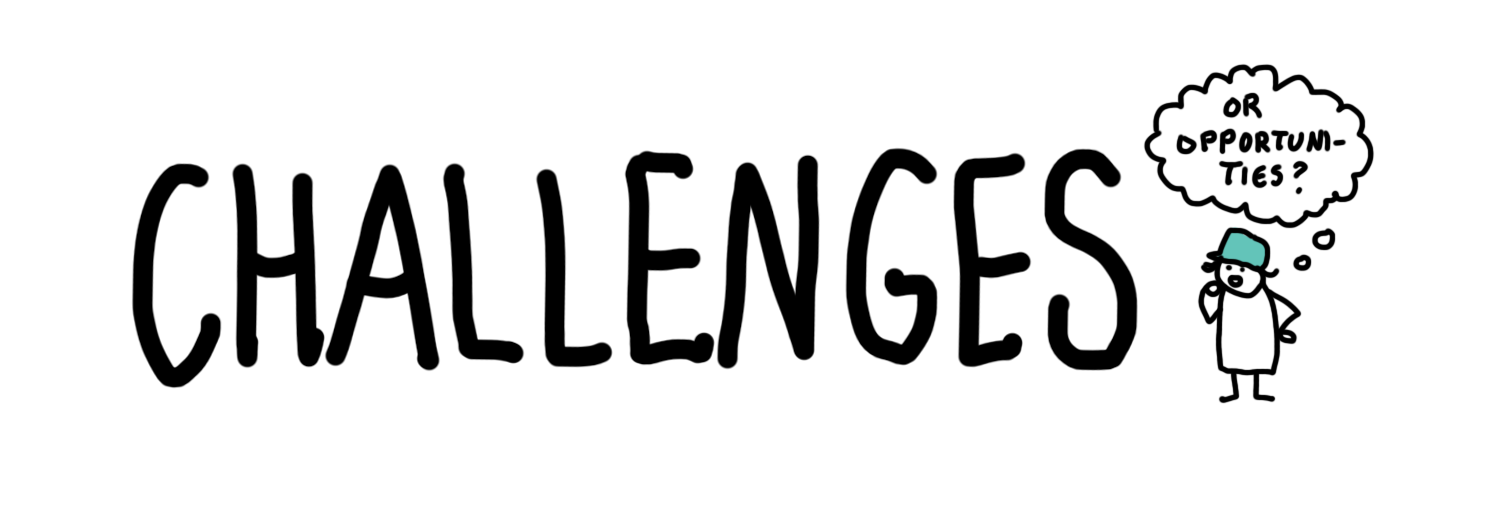 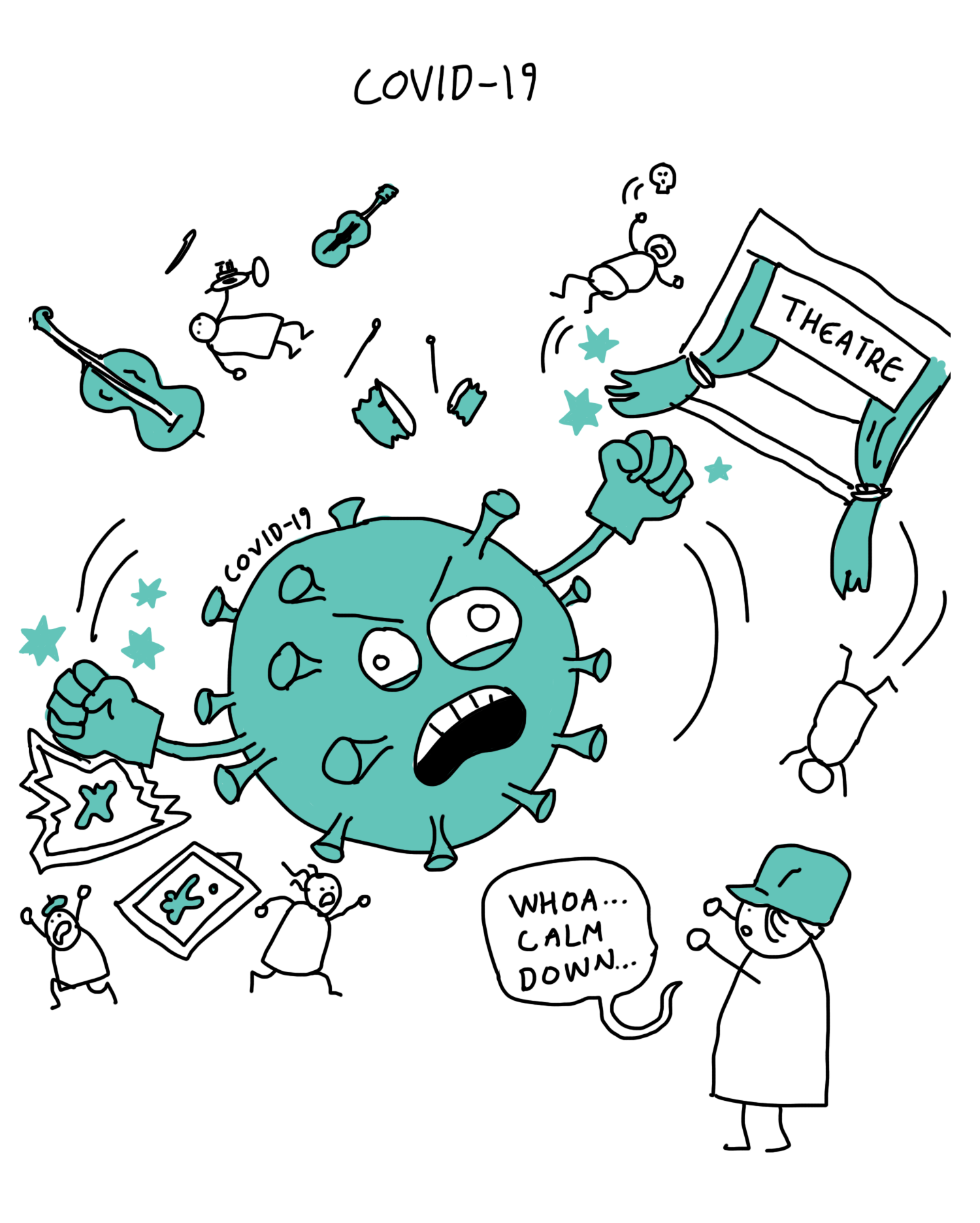 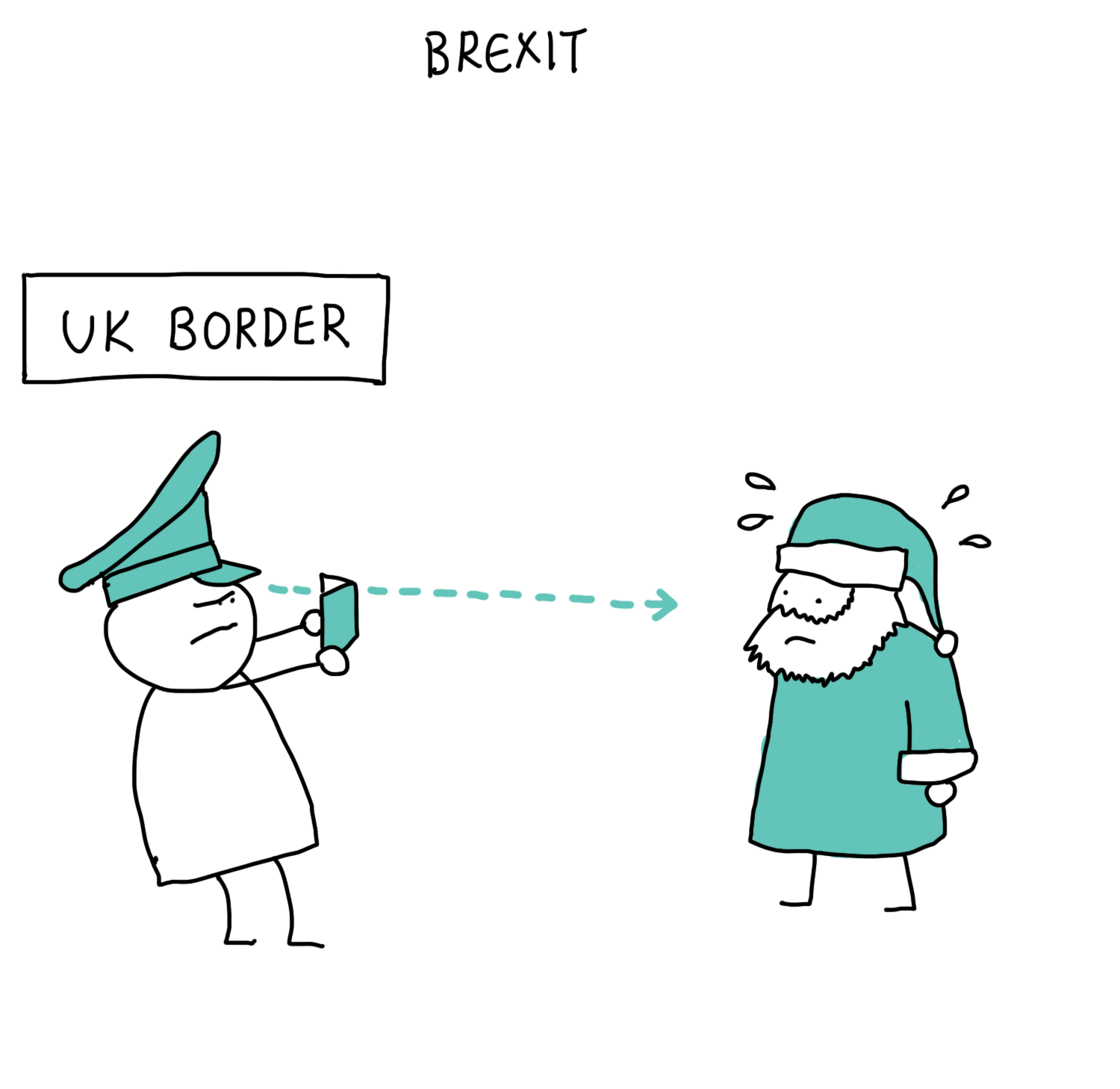 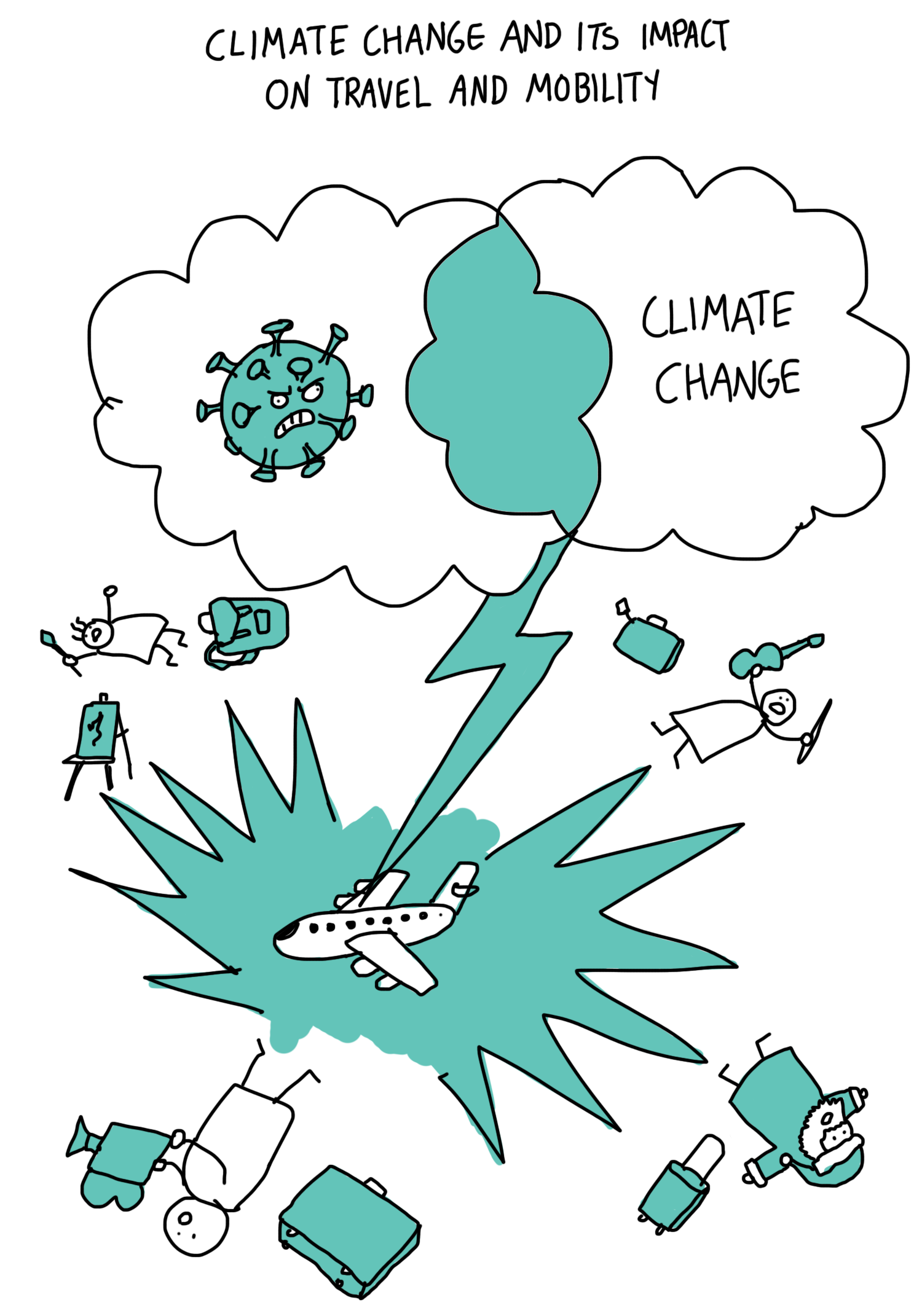 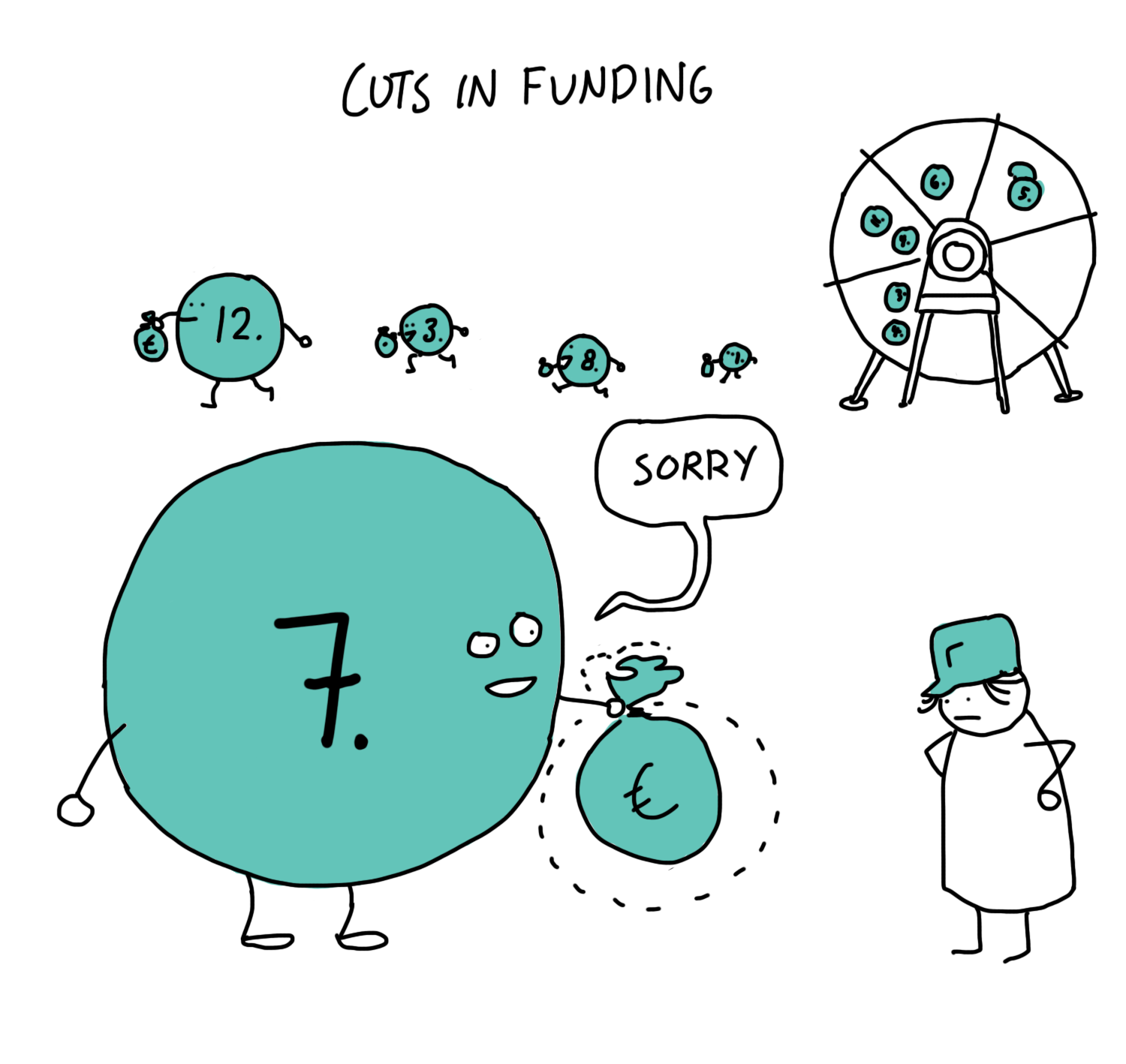 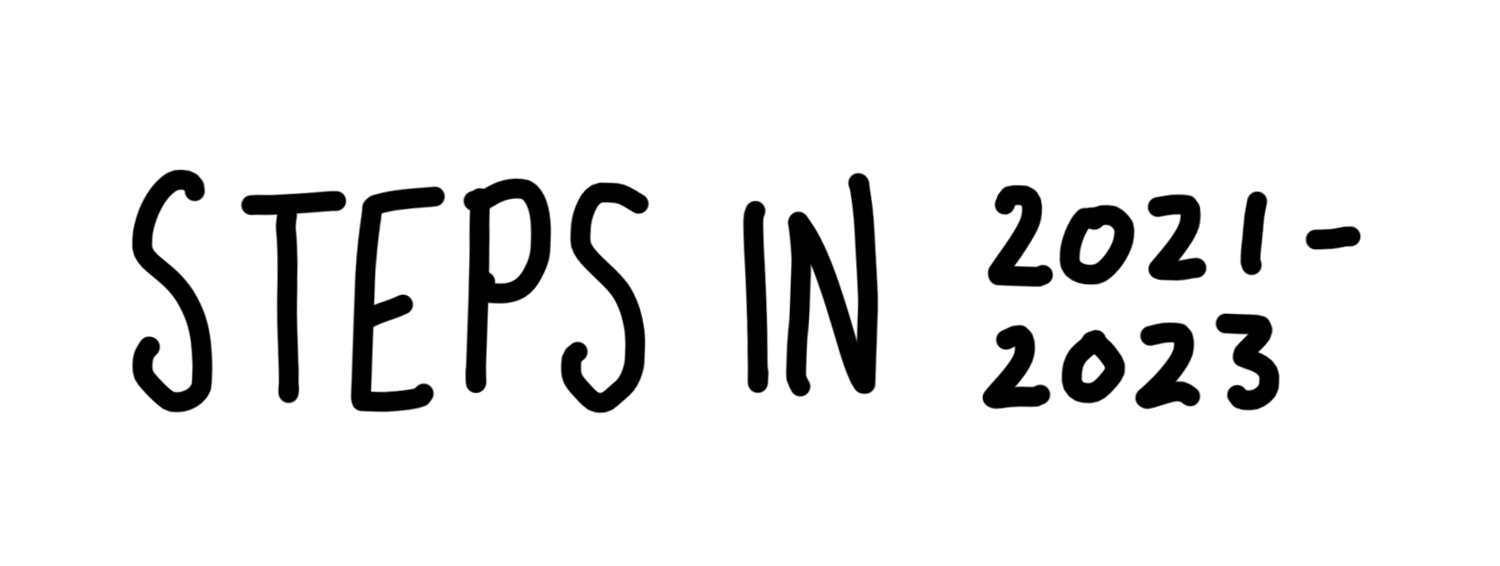 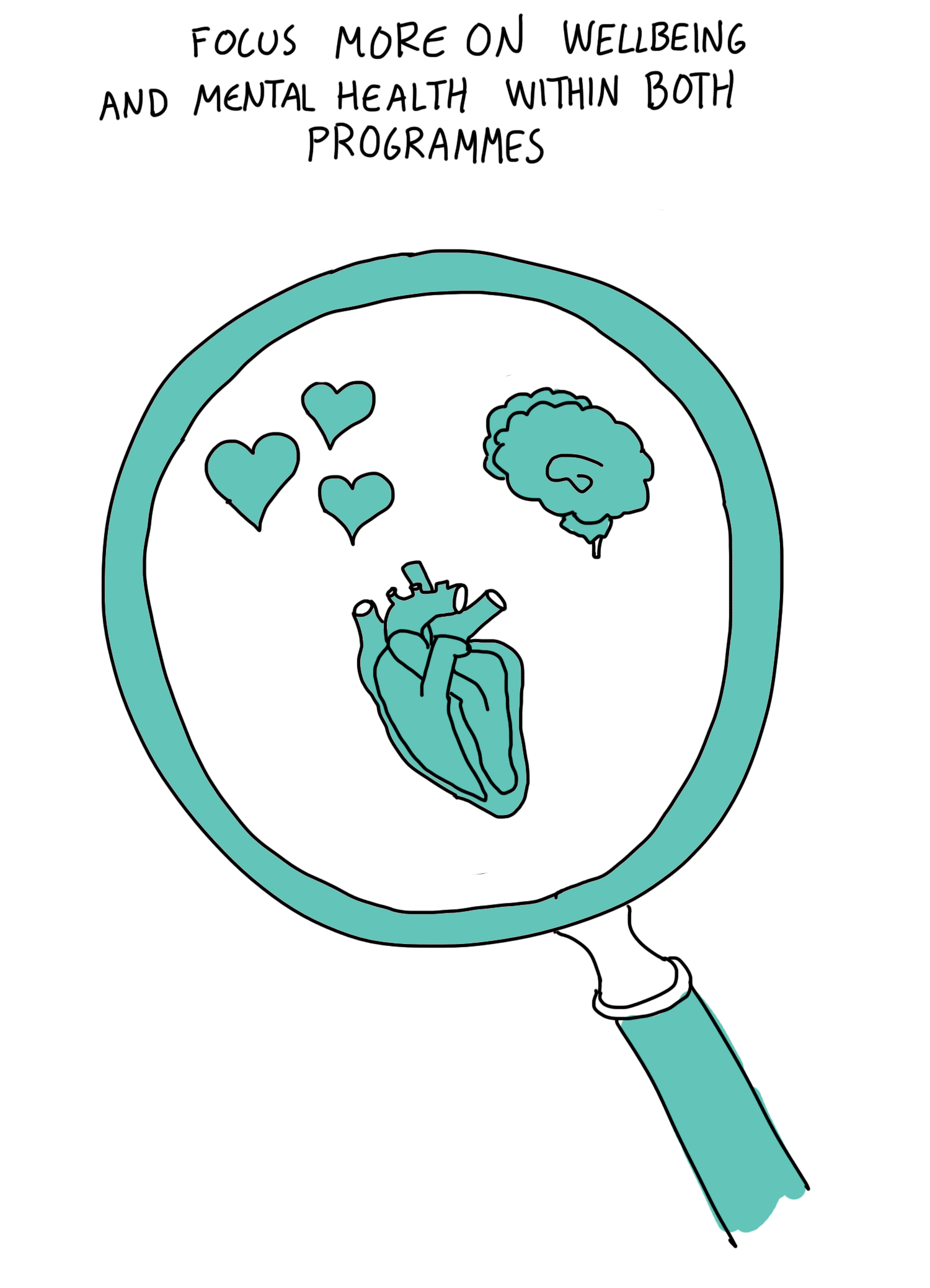 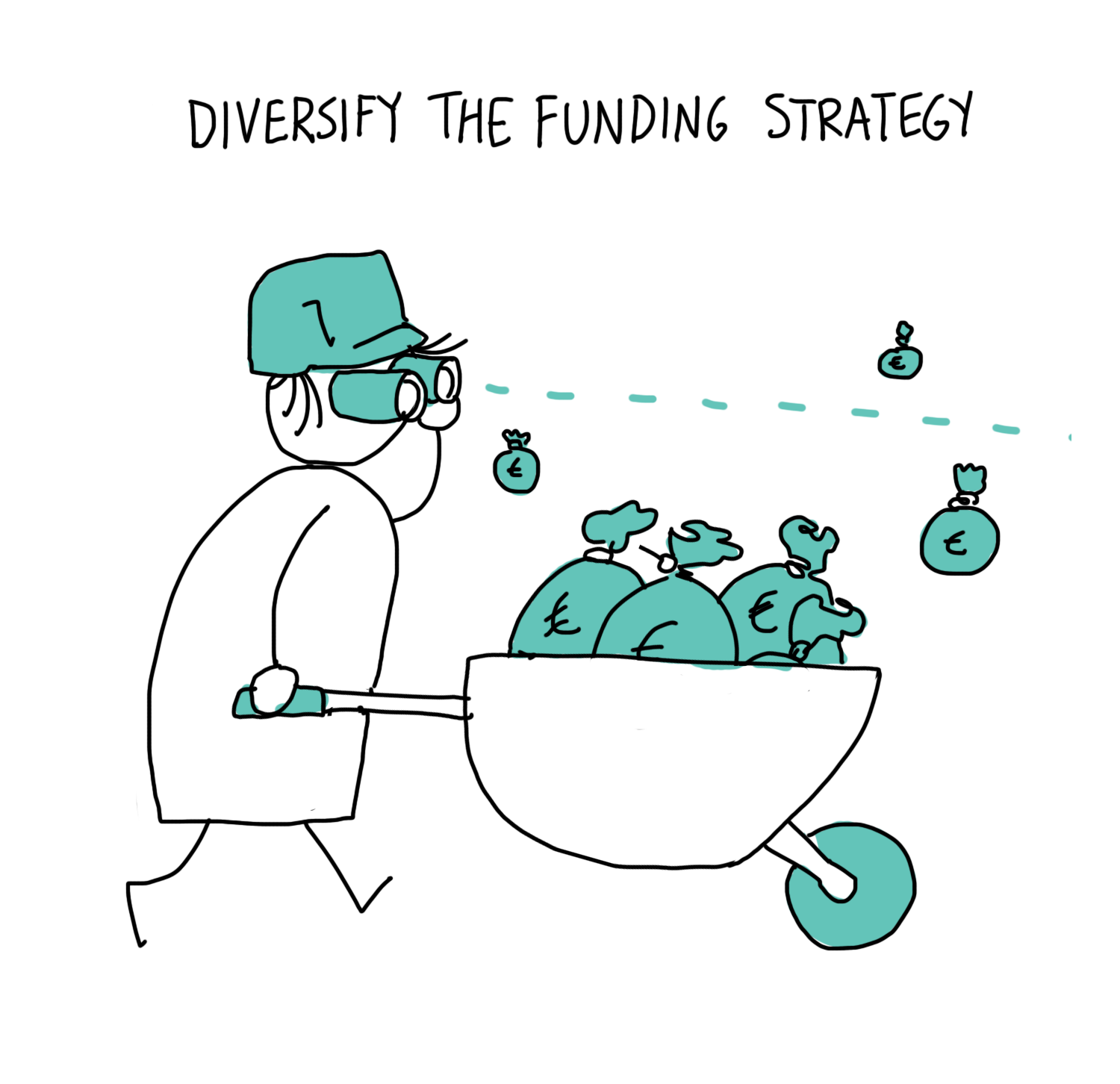 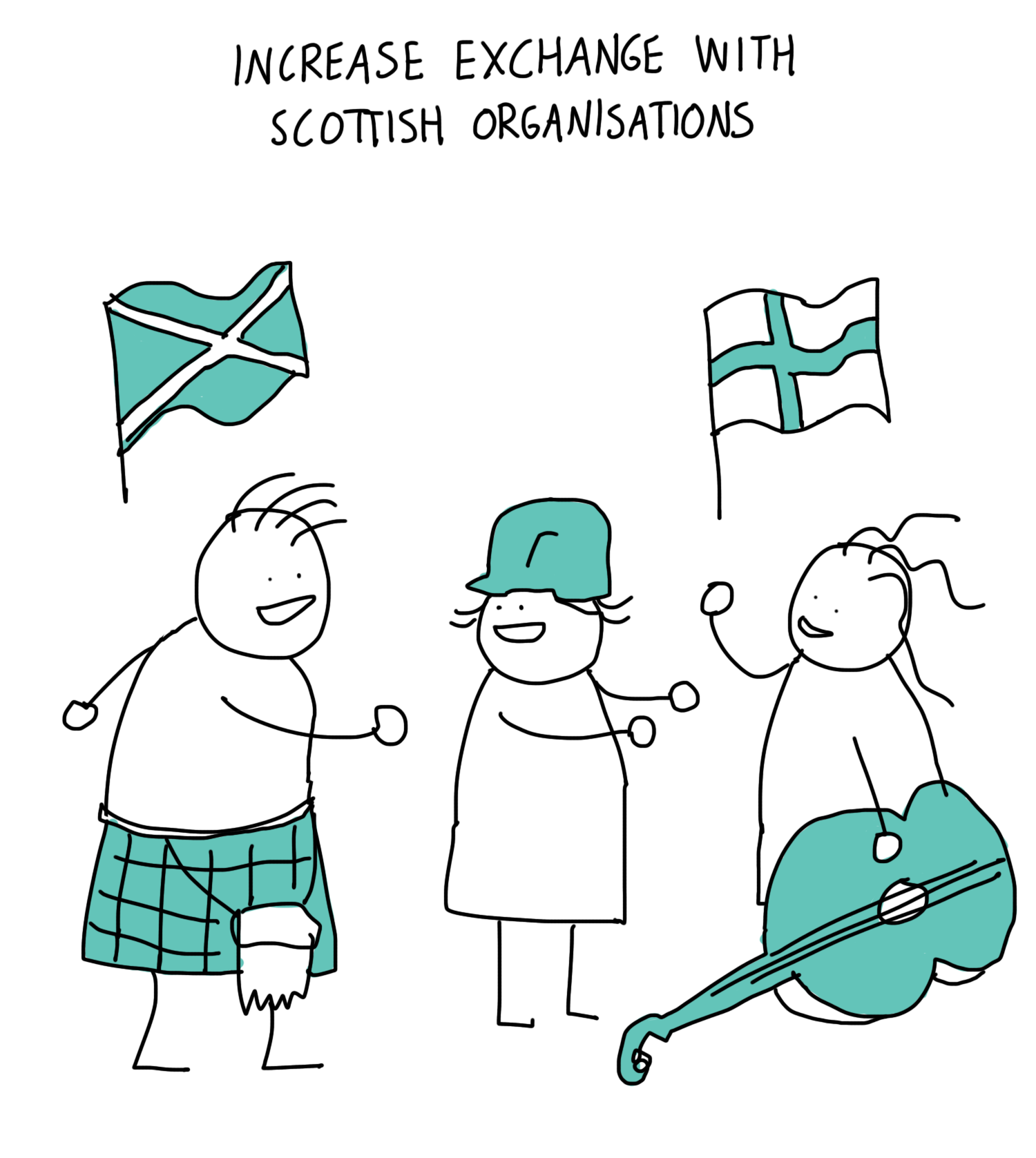 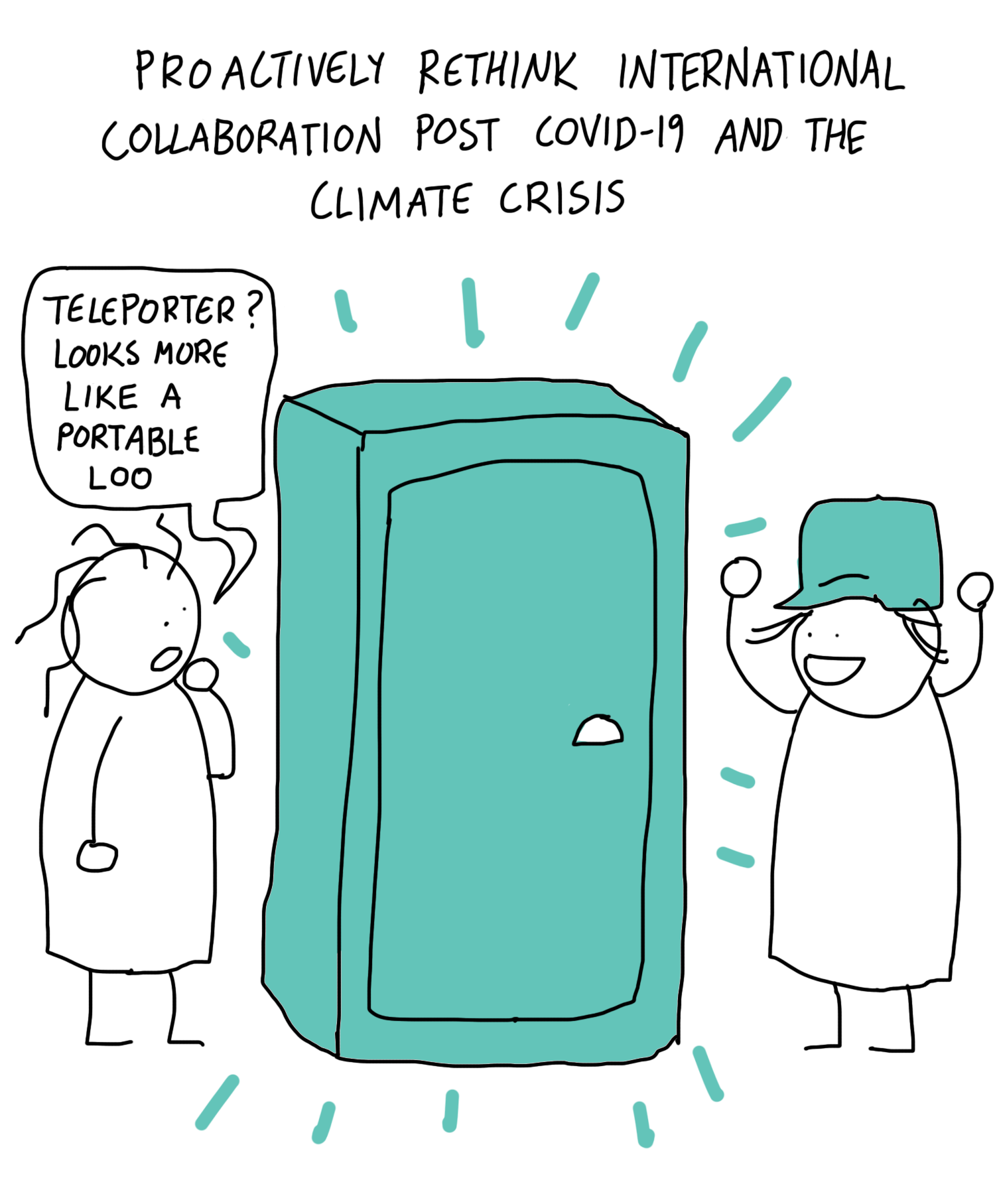 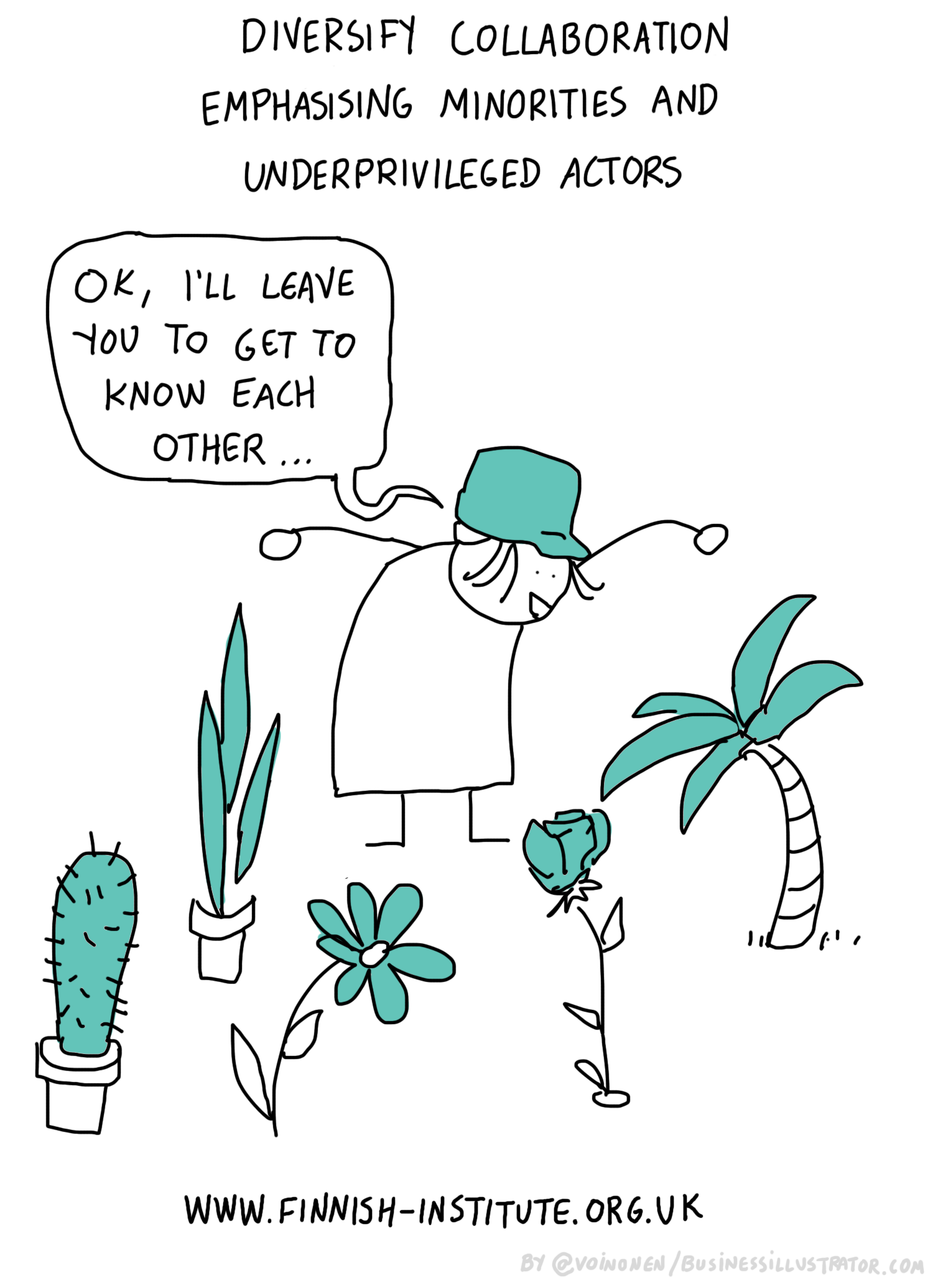